Муниципальное автономное дошкольное образовательное учреждение детский сад «Аленушка»
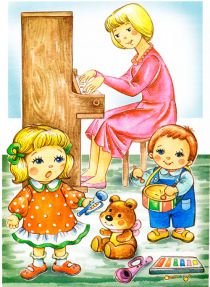 Музыкально-речевые игры по  методике Карла Орфа
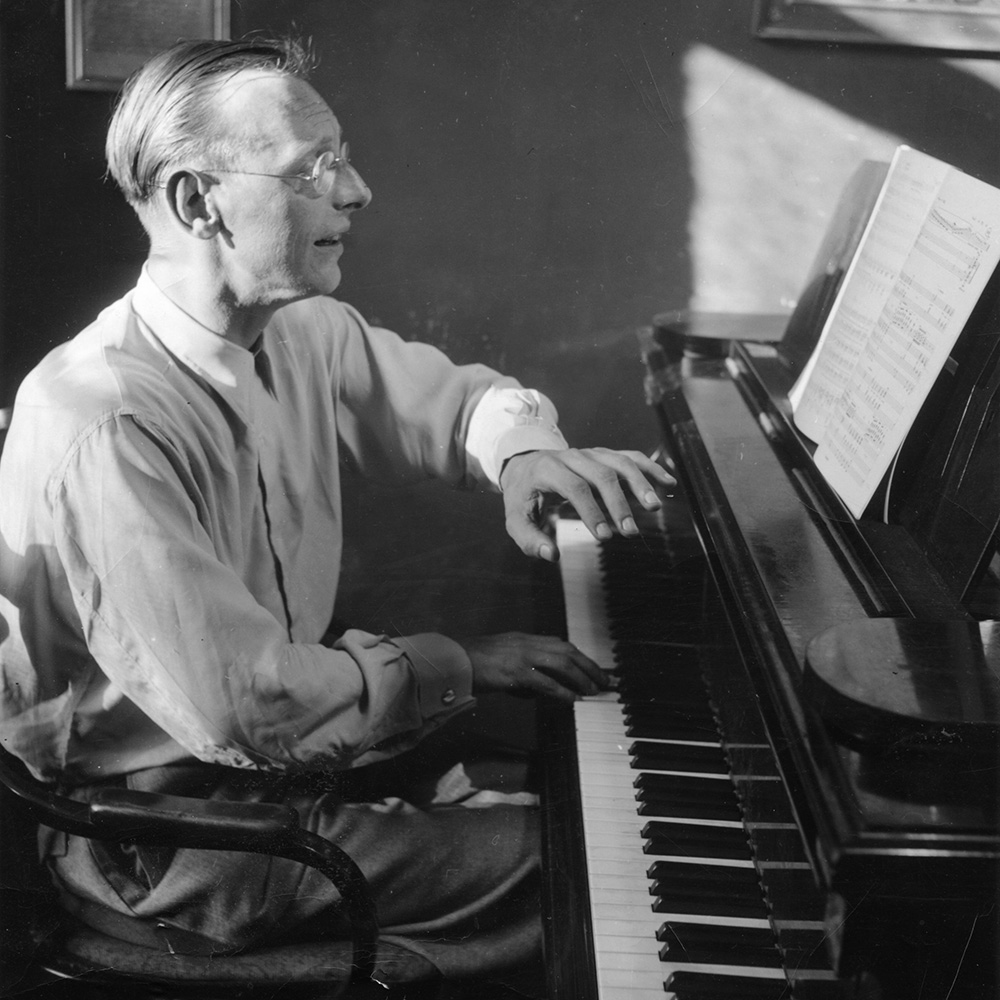 - Пальчиковые игры- Музыкально-речевые упражнения- Музыкально-ритмические упражнения
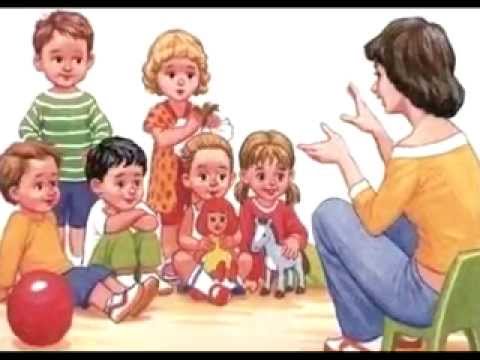 Ритм- это чередование долгих и коротких длительностей
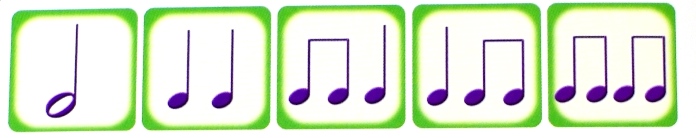 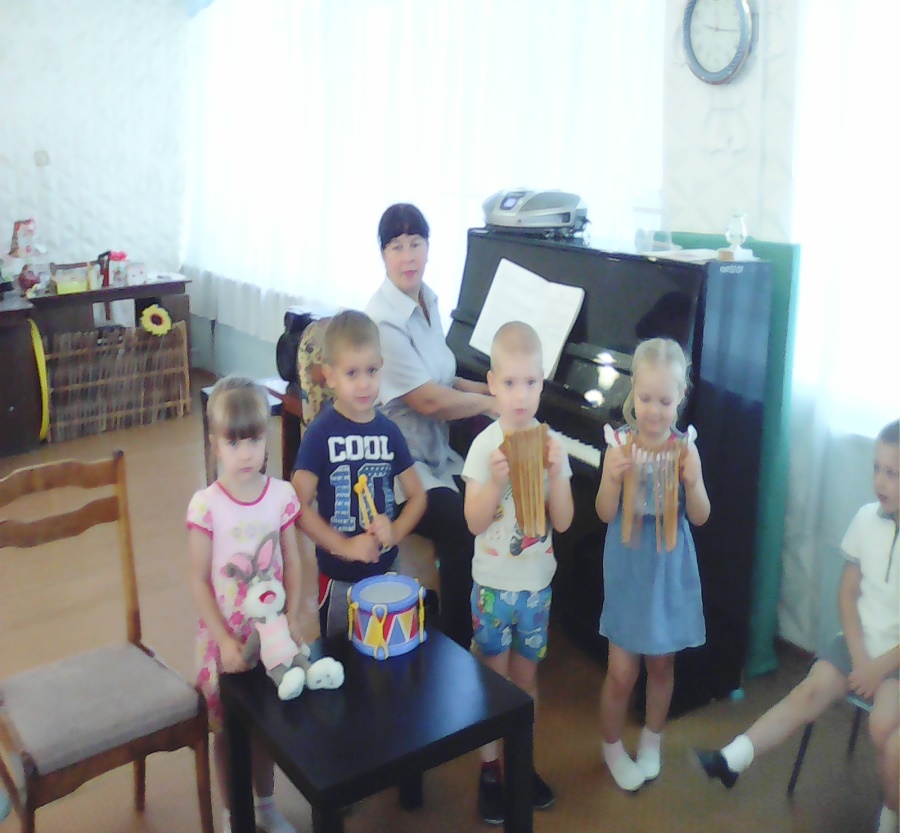 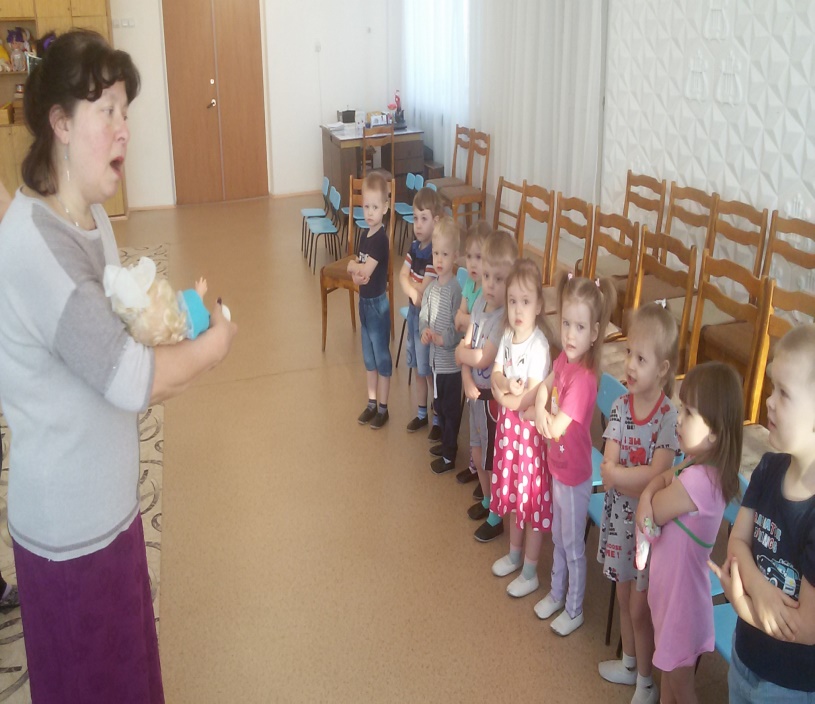 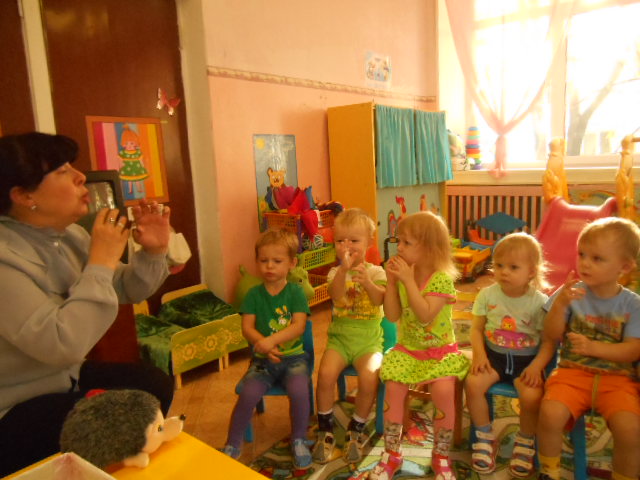 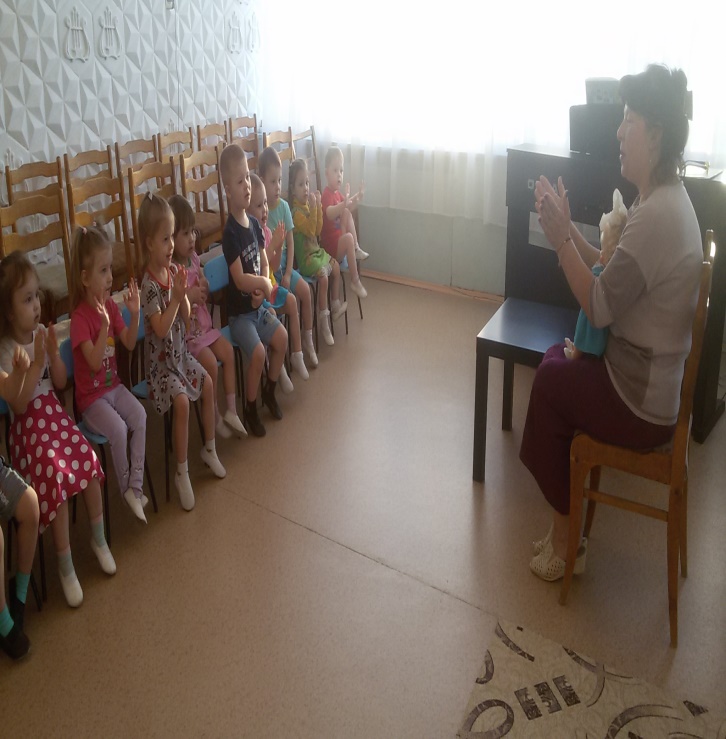 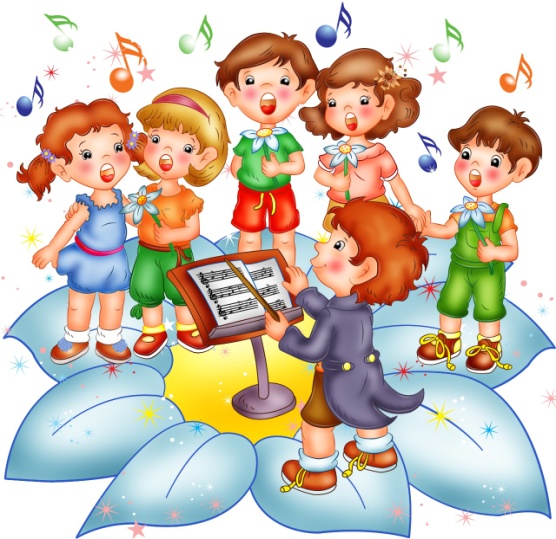 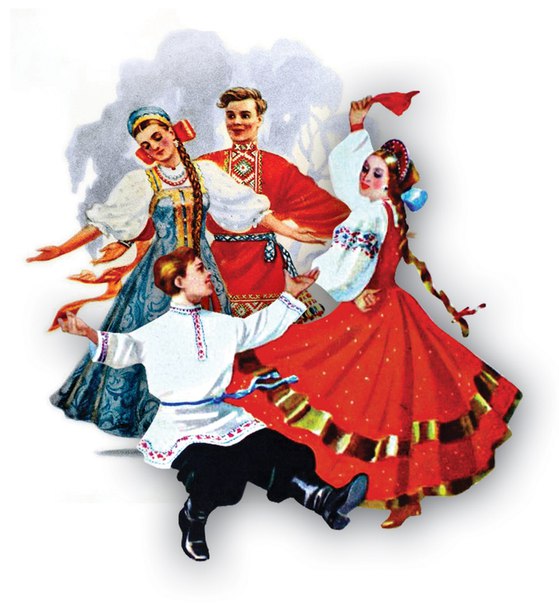 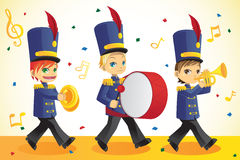 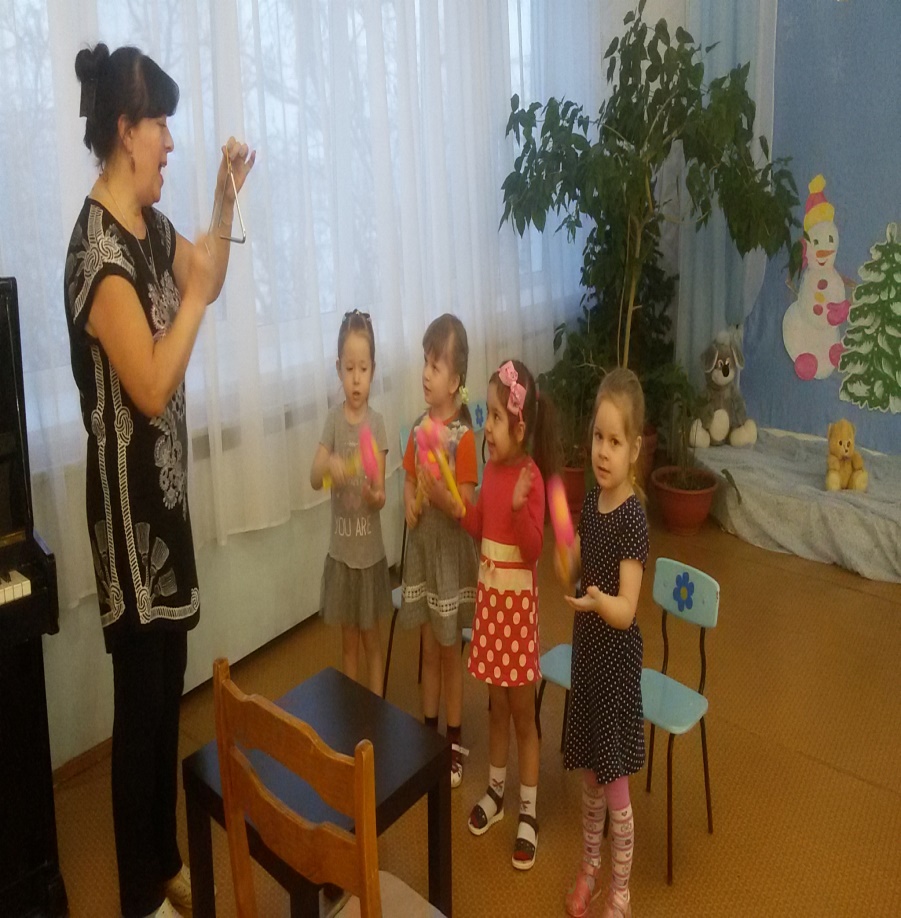 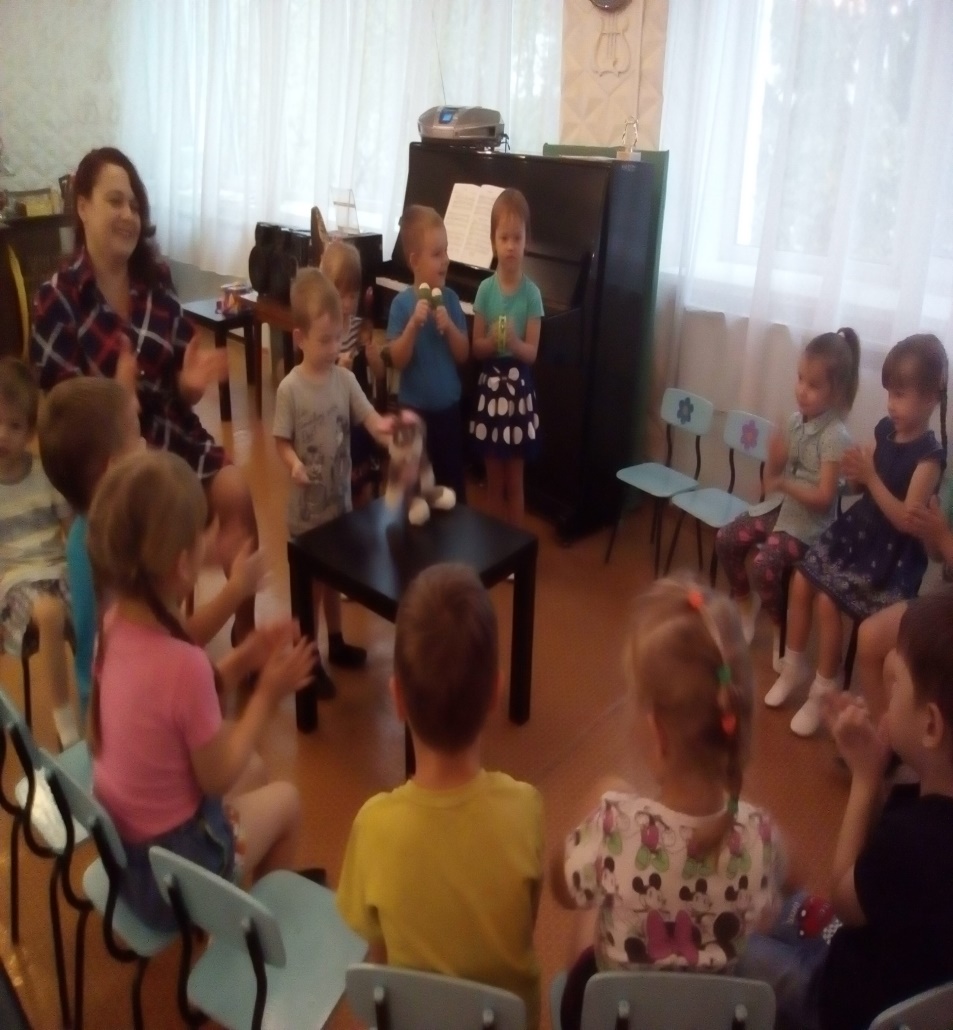 Кира ТарасоваБорис Теплов
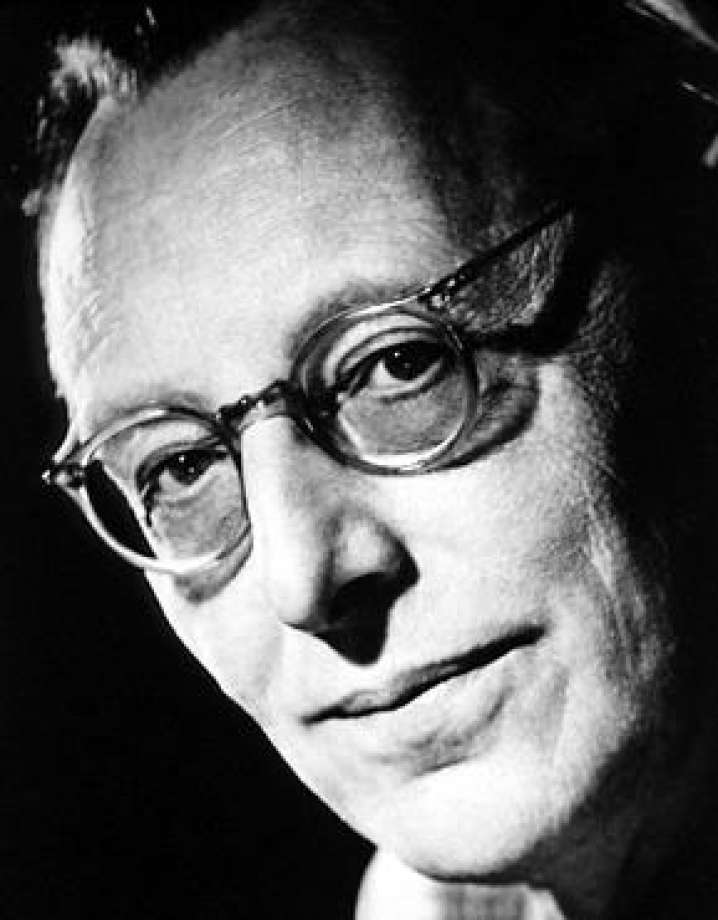 Карл Орф
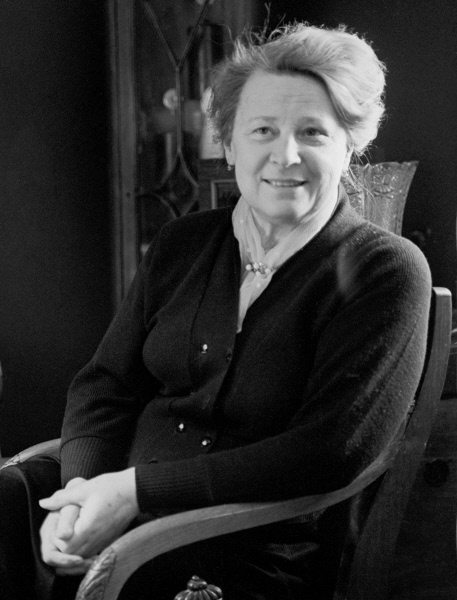 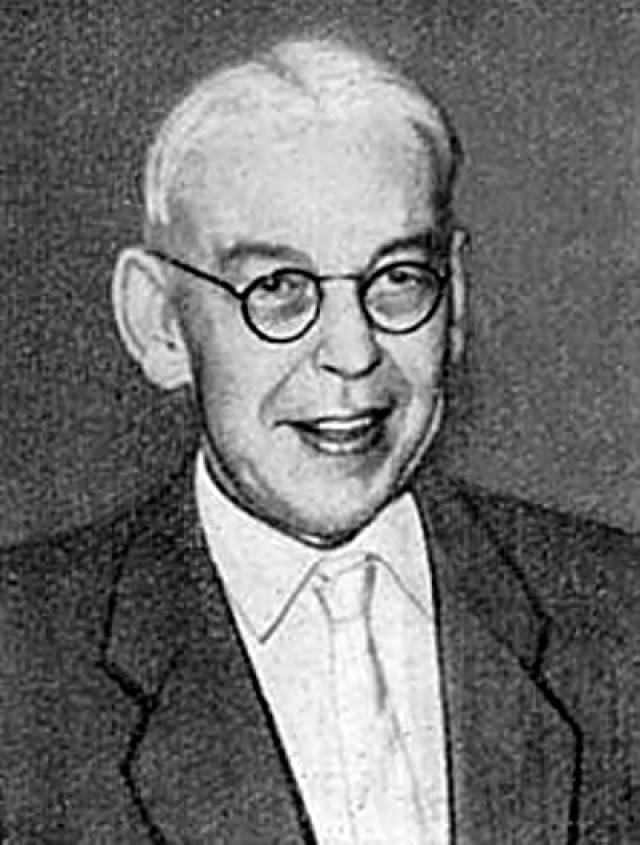 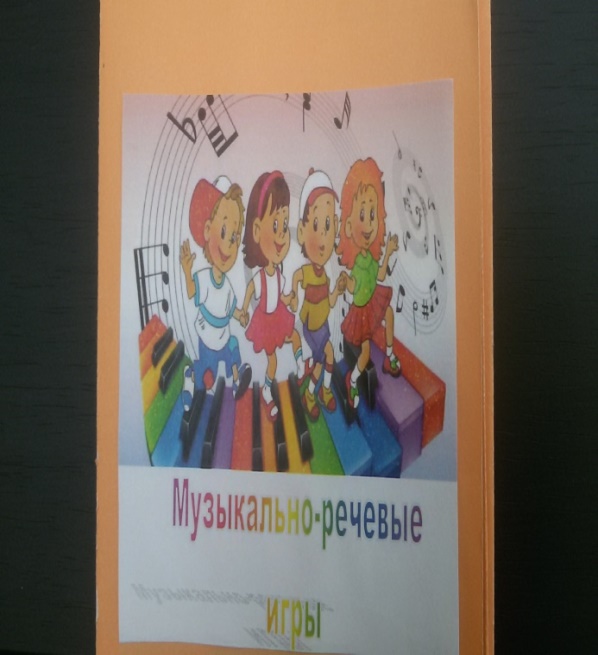 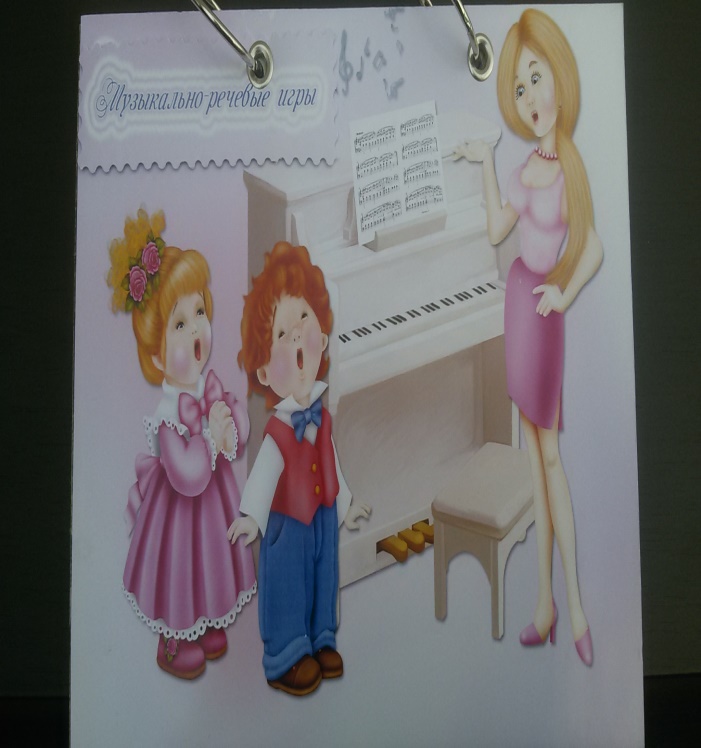 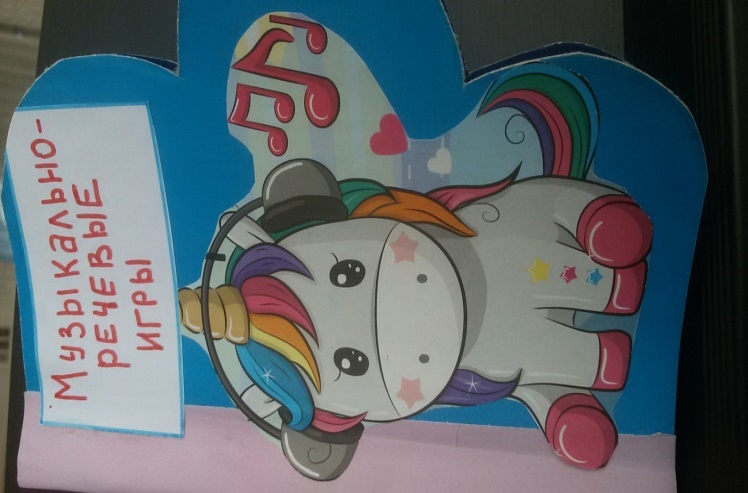 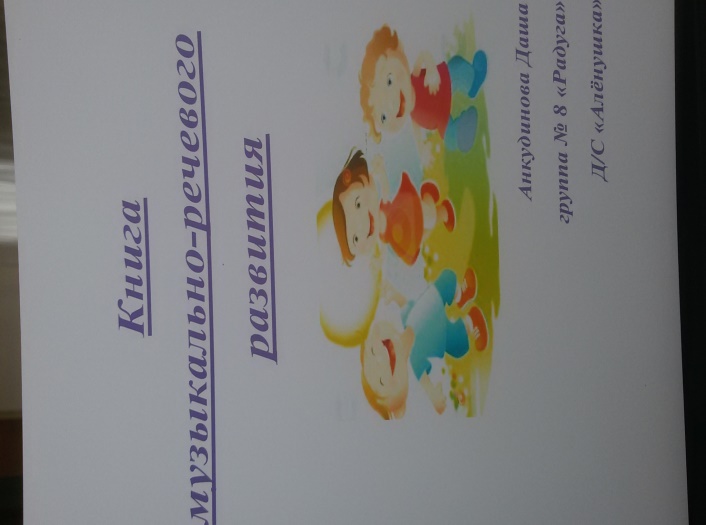 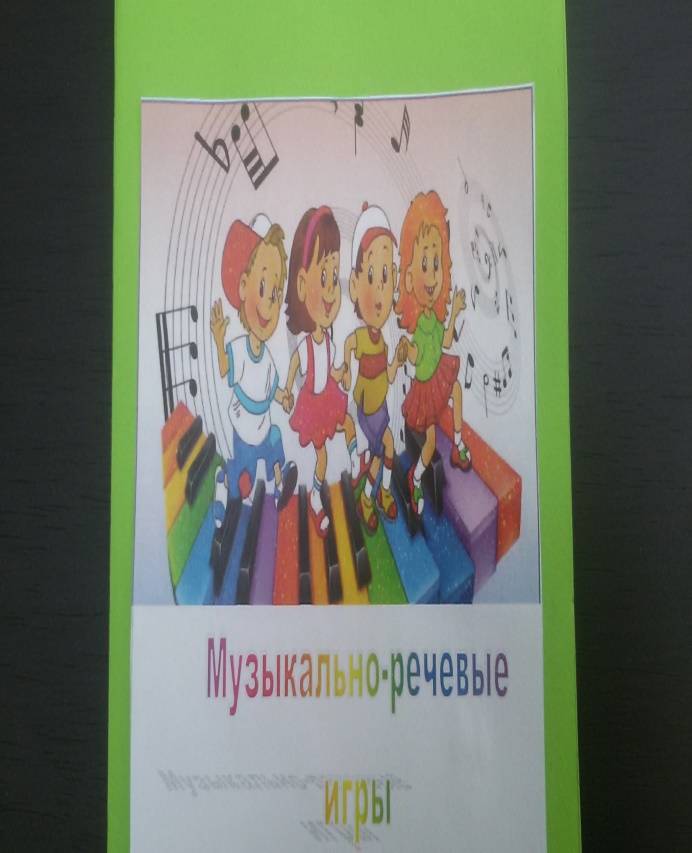 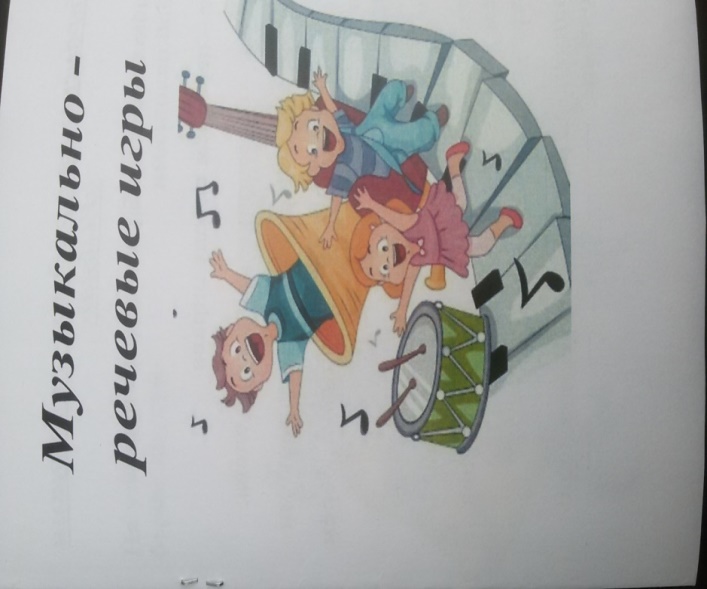 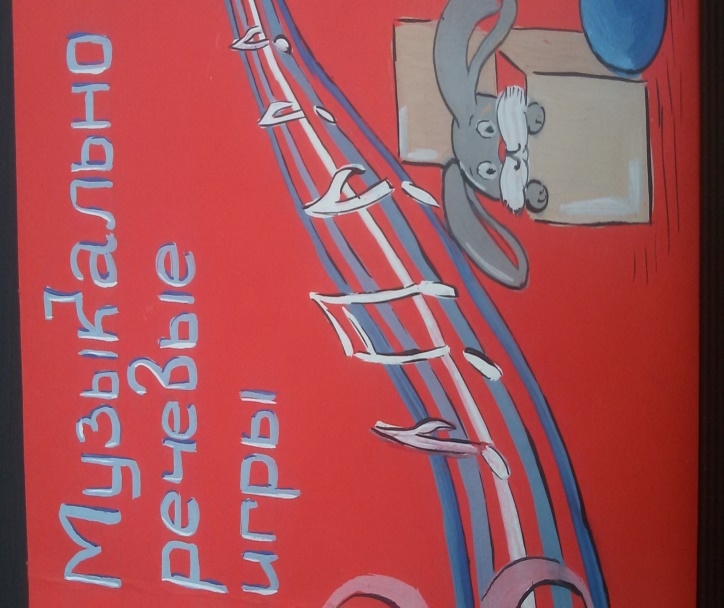 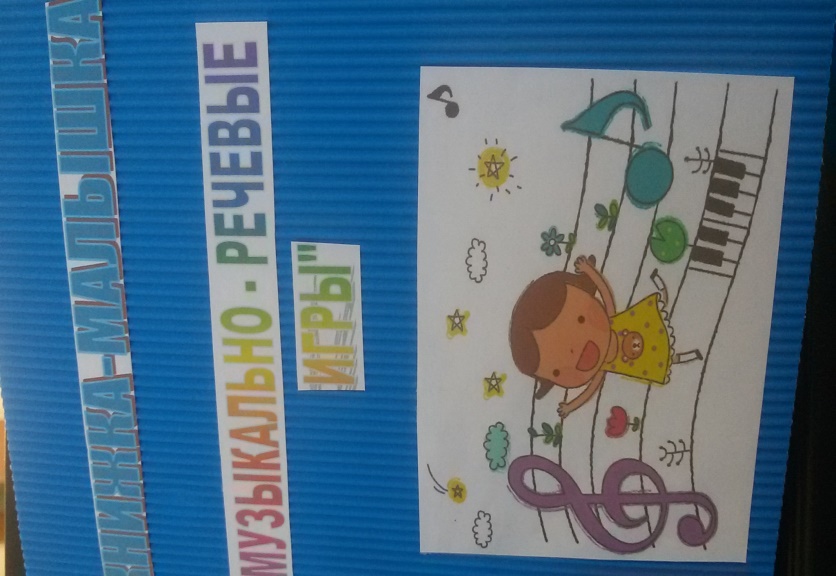 1. Речевая игра «Здравствуйте, ладошки»- Здравствуйте, ладошки! - хлоп, хлоп, хлоп!- Здравствуйте, ножки - топ, топ, топ!- Здравствуйте, щечки - плюх, плюх, плюх!- Пухленькие щечки - плюх, плюх, плюх!- Здравствуйте, губки - чмок, чмок, чмок! (поцелуйчики)- Здравствуйте, зубки - чок, чок, чок! (стучат зубками)- Здравствуй наш носик - пип, пип, пип! (нажимают на носик)- Здравствуйте малышки — всем привет!
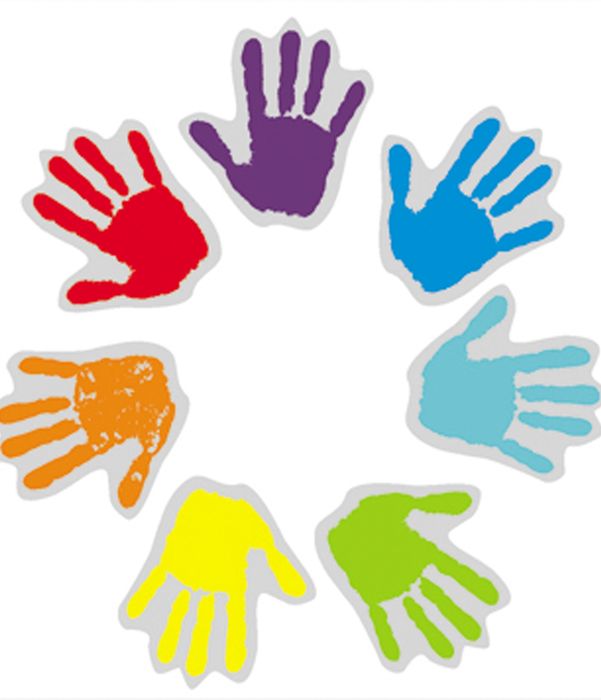 2. Игра с палочками «НОЖКИ»Ножки, ножки, вы шагали?Мы шагали, мы шагали! - ритмичные удары палочками по коленкамНожки, ножки, вы бежали?Мы бежали, мы бежали! - ритмичные удары в темпе бегаНожки, ножки, вы стучали?Мы стучали, мы стучали! - удары свободными концом палочки об полНожки, ножки, вы плясали?Мы плясали, мы плясали! - удары палочкой крест на крестНожки, ножки, вы устали?Мы устали, мы устали! - удары лежащих палочек друг о другаНожки, ножки, отдыхали?Отдыхали, отдыхали! - движения палочек в ритме И опять всё начинали! - перед собой, без звука.
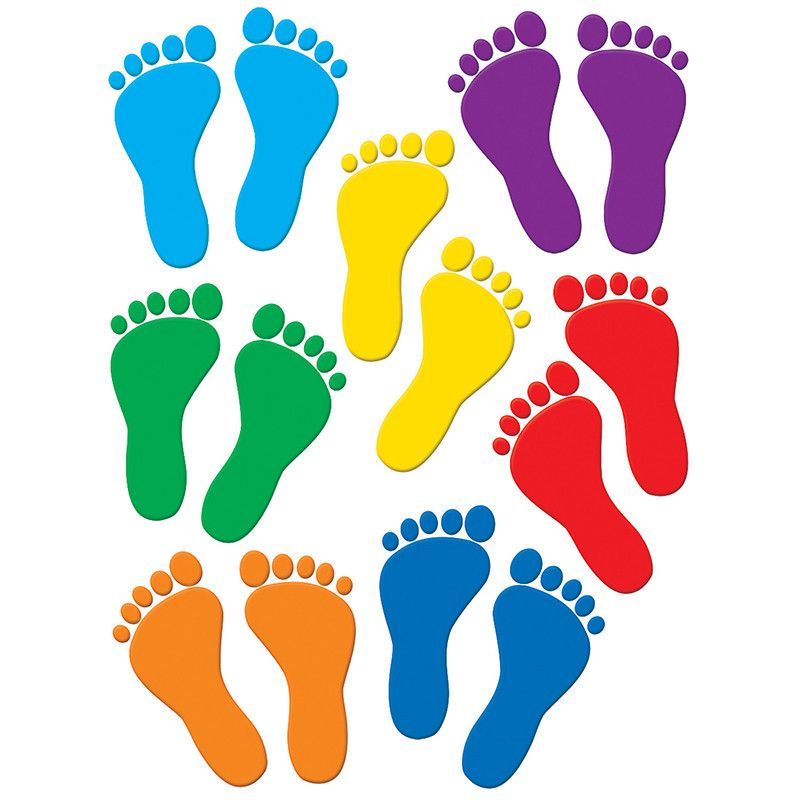 3. Пальчиковая гимнастика «Зайчик».Скачет зайка косой,  -указательный и средний пальцы правой руки – вверх, остальные соединить. Под высокой сосной - ладонь левой руки – вертикально вверх, пальцы широко расставлены. Под другою сосной    -ладонь правой руки – вертикально вверх, пальцы широко расставлены.Скачет зайчик другой – указательный  и средний пальцы левой руки вверх, остальные соединить
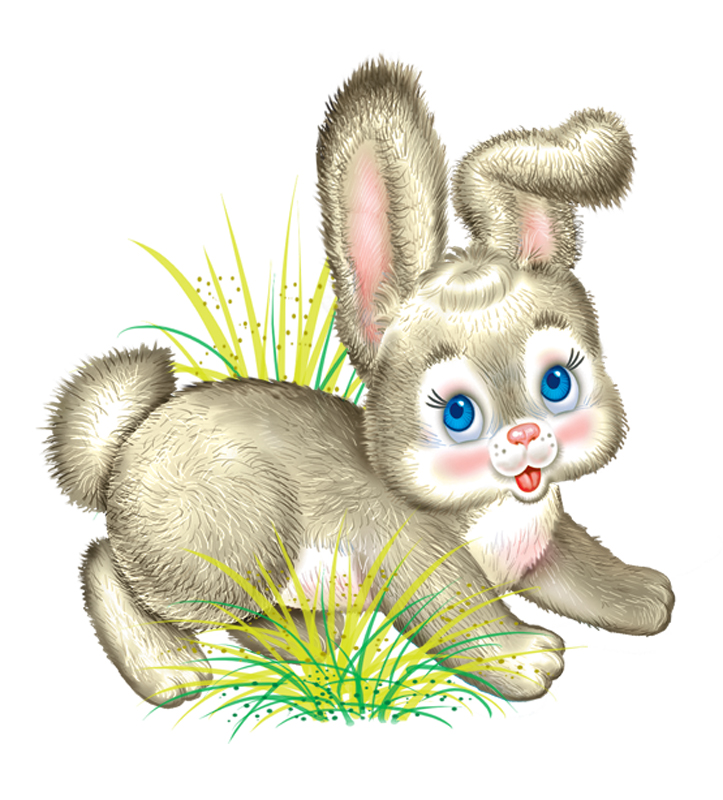 Игра «У оленя дом большой» Французская народная мелодия, пение с движениями по текстуУ оленя дом большой - педагог показывает рога, (не обхватить дом)Он глядит в свое окошко. -как будто в окошко смотритЗаяц по лесу бежал,  - показывают ушки  зайчикаВ дверь к нему стучал.  -как будто открывают дверь- стучитТук - тук –тук, - дверь, открой. -открываетТам в лесу охотник злой. - как будто из ружья стреляетЗаяц, заяц, забегай, лапу подавай. - протягивает руку- здоровается.-Можно делать упражнения на месте в круге, а можно двигаться по кругу
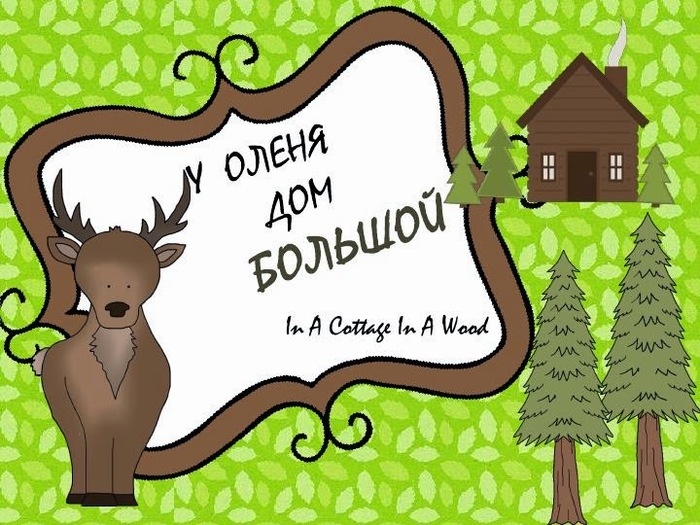 5.Музыкально-дидактическая игра с использованием детских музыкальных шумовых инструментов «Лягушкины  ритмы»
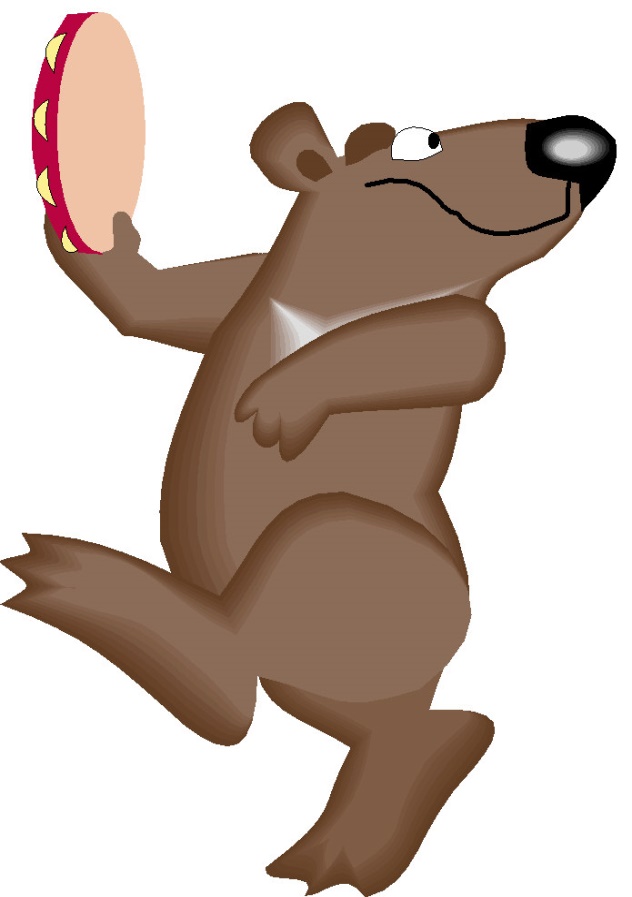 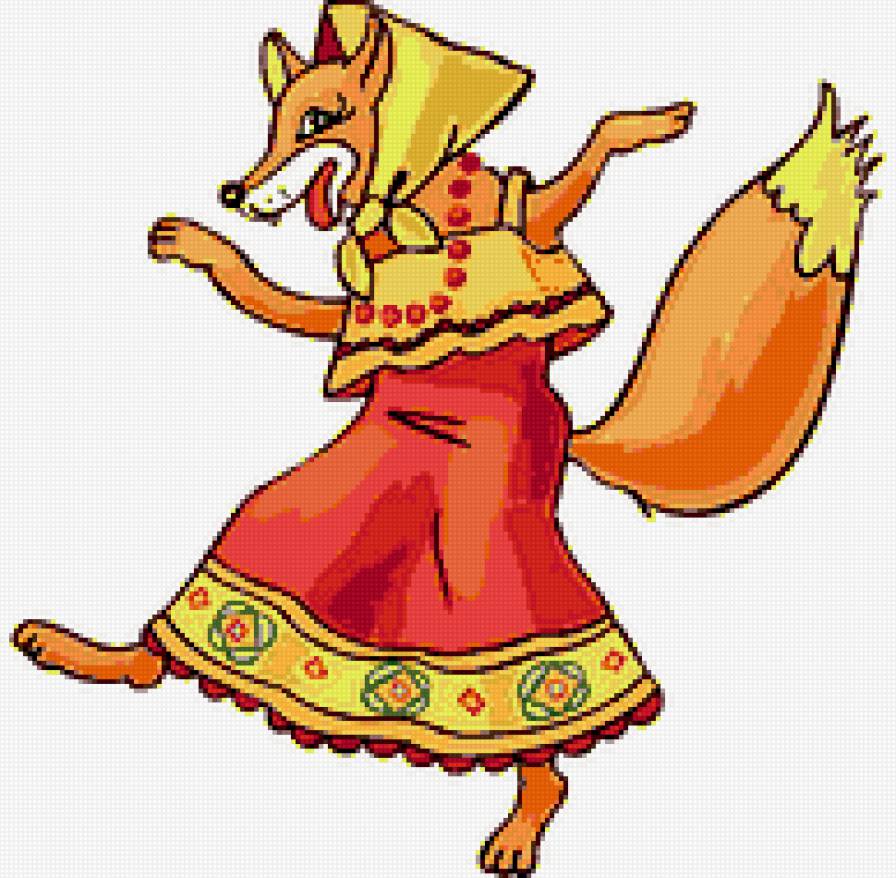 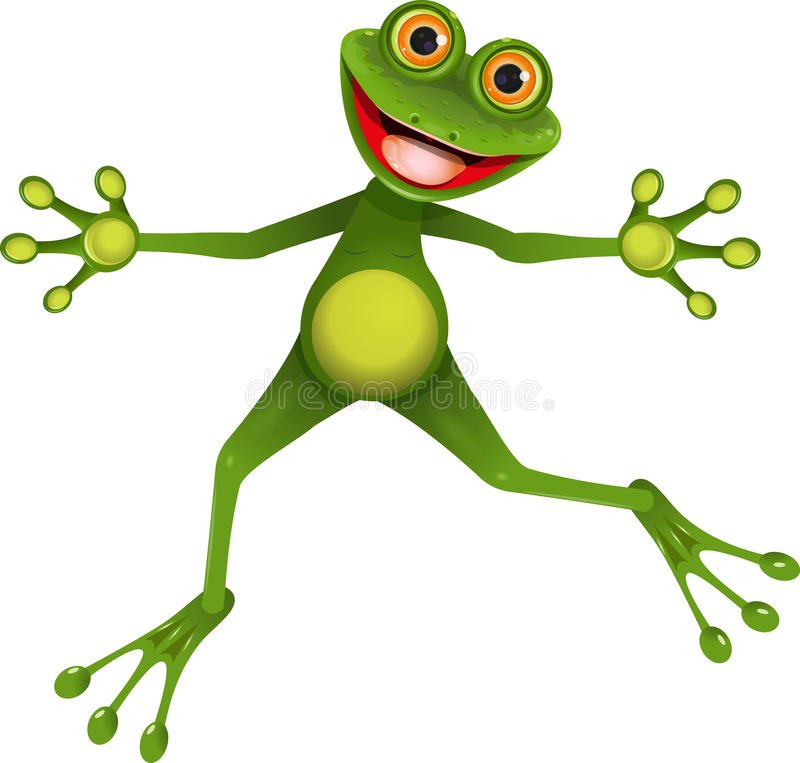 Информацию переработаюВыброшу в корзину
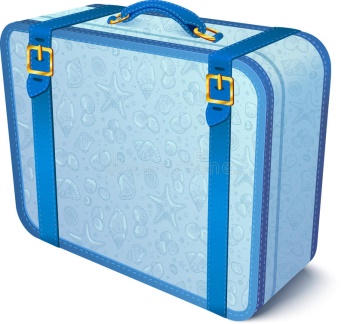 Все пригодится в дальнейшем
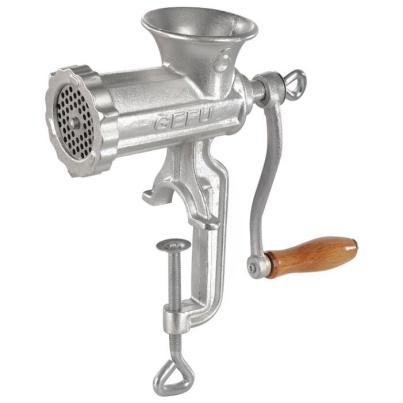 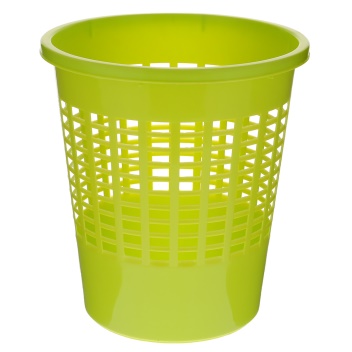 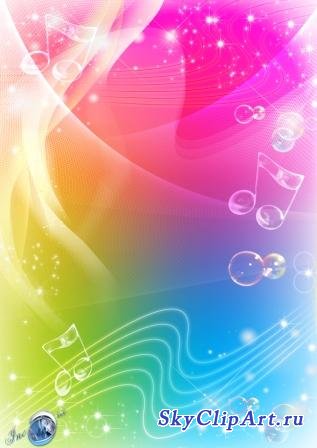